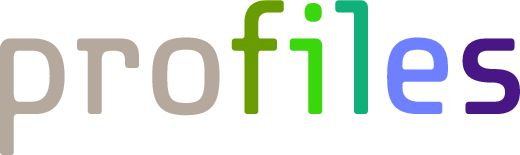 Samenwerken rondom PROFIEL“Het is gewoon leuk!”
Dr. Nicole Ezendam
KWF Fellow Nazorg na kanker
11 april 2018 | KWF Werkgemeenschap Psychosociale Oncologie
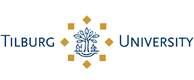 Waarom samenwerken?
4de link google: “samenwerking wetenschap”, KNAW:

“In de wetenschap ontstaan de meest briljante ideeën zodra verschillende wetenschapsvelden elkaar raken. Tegelijkertijd is het wetenschappelijke systeem sterk gericht op competitie, vooral voor jonge startende wetenschappers.”
Meer en betere ideeën
Verslechtert samenwerking je “concurrentie-positie”?
[Speaker Notes: Gunnen

Competitie vs samenwerken. Wie is nou echt je concurrent???]
Inhoud
Over PROFIEL
Samenwerken rondom PROFIEL
Wat levert het op?
Geschiedenis van PROFIEL
Onderzoek survivorship IKNL en Tilburg University sinds 2004

Investeringssubsidie van NWO in 2009 voor PROFIEL systeem

Subsidieaanvragen individuele studies

Investeringssubsidie groot in 2017 voor doorontwikkeling
+ PROFILES Registry
Nederlandse Kankerregistratie
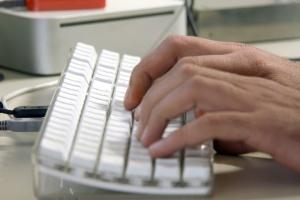 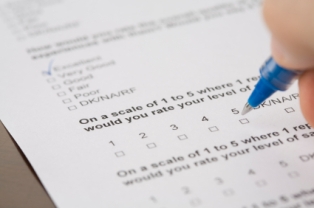 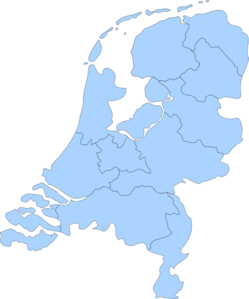 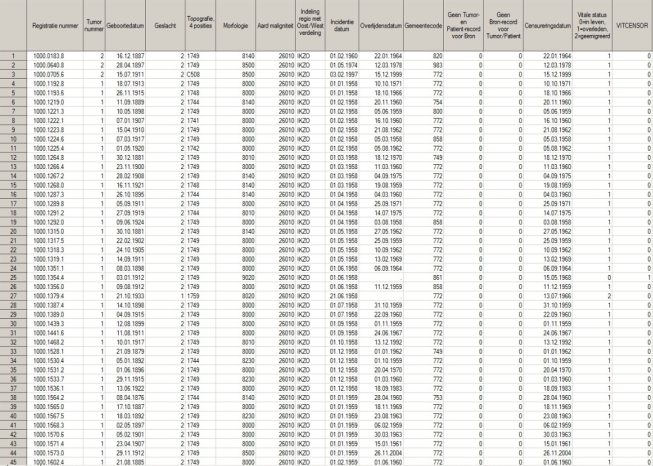 Patient Reported Outcomes
  Kwaliteit van leven
  Klachten
  Angst, Depressie
  Socio-economische gevolgen
  Leefstijl
‘Sampling frame’
  Patiënt 
  Tumor
  Behandeling
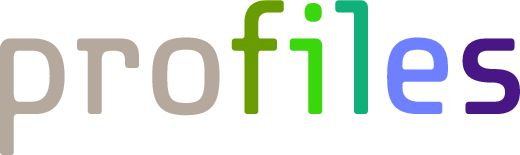 Patient Reported Outcomes sinds 2004
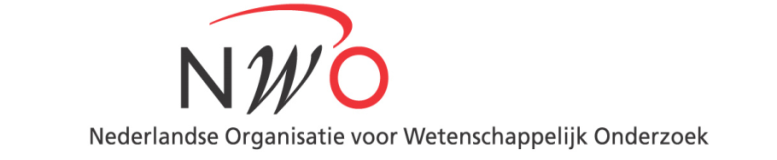 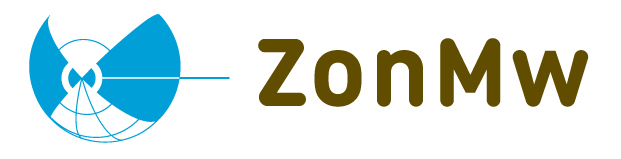 Onderzoeksgroep PROFIEL
Ongeveer 30 onderzoekers en onderzoekmedewerkers

Werkzaam bij IKNL en UvT, en daarbuiten

Iedere 4 weken overleg
Ontstaan onderzoeksideeën
Ik heb de kanker overleefd, maar nu kan ik geen hypotheek krijgen!
Van patiënten – in reactie op vragenlijsten, kaartje, focusgroepen, patiëntenorganisaties
	 samenwerking patiënten
Vragen vanuit artsen --- lymphadenectomie of radiotherapie bij vroegstadium endometrium kanker
	 samenwerken met artsen
Iets meenemen voor andere (PROFIEL) onderzoekers
	 samenwerken met andere onderzoekers
[Speaker Notes: Onstaan onderzoeksideeen is begin van samenwerken]
Veelgebruikte vragenlijsten
Kwaliteit van leven (EORTC QLQ-C30 en tumor specifiek)
Angstige en depressieve gevoelens (HADS)
Tevredenheid met informatie (EORTC-INFO25)
Vermoeidheid (FAS, MVI20)
Leefstijl (roken, alcohol, beweging, voeding)

 we kunnen data uit verschillende studies poolen
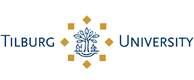 Gebruik PROFIEL systeem door andere instellingen
Verschillende groepen gebruiken het PROFIEL systeem

Landelijke PROM-registraties: PLCRC, PACAP, POCOP
AMC & VUMC, Amsterdam
Radboud UMC, Nijmegen
Erasmus Medisch Centrum, Rotterdam
Wie volgt….
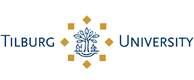 Datadisseminatie
Via PROFILES.nl wordt data van onze studies gedissemineerd
Samen is leuker
Je kunt niet alles zelf/alleen – betere studies
Gevoel van samen
Lonneke
Samenwerken binnen PROFIEL groep
Ideeën van andere meenemen – win/win
We hebben meer data dan we zelf kunnen analyseren
Verschillende achtergronden en disciplines
Wat levert samenwerken op?
Werkplezier

Meer publicaties

Betere onderzoeken en publicaties

Nieuwe aanvragen
Dank voor uw aandacht!
www.profielstudie.nl
www.profilesregistry.nl

N.Ezendam@iknl.nl
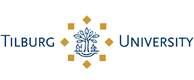